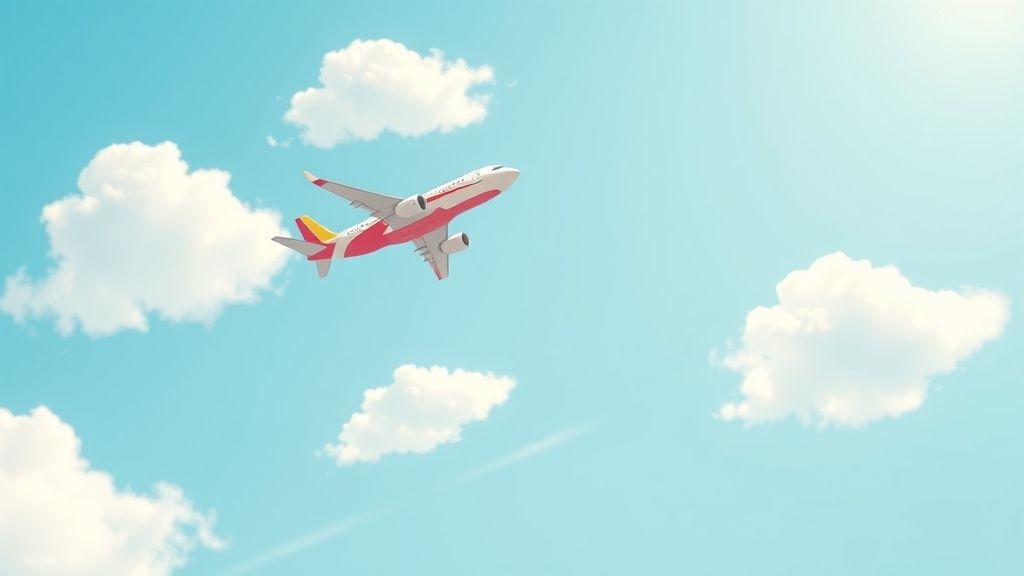 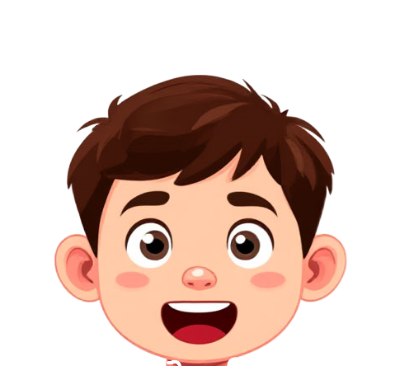 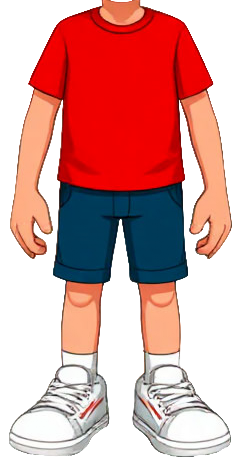 Я скоро полечу на самолете!
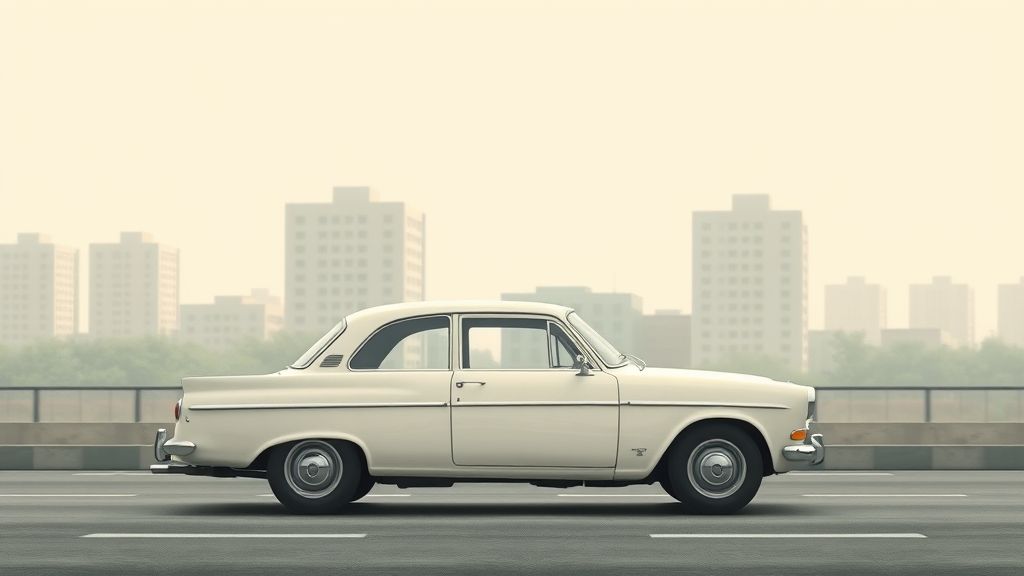 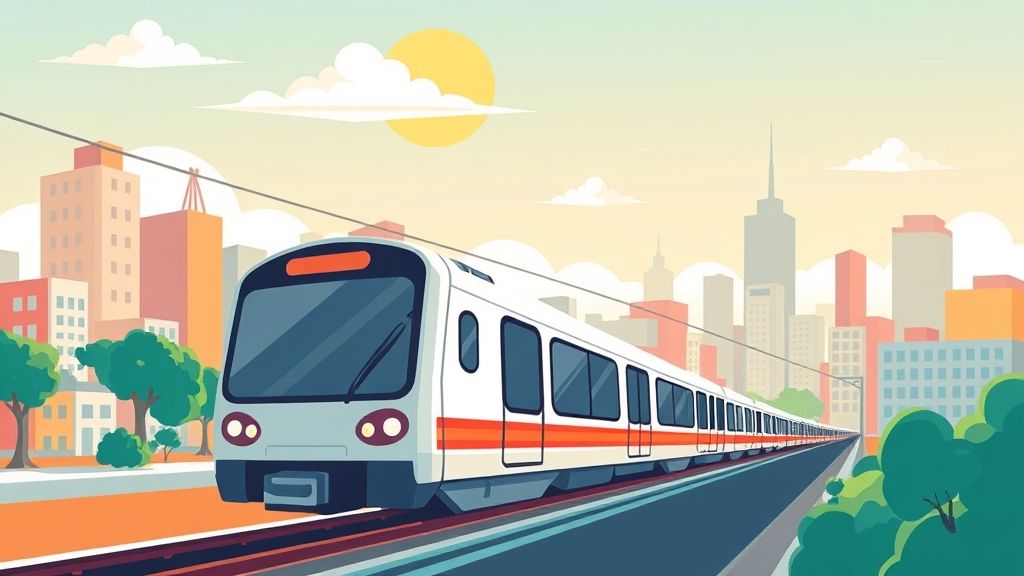 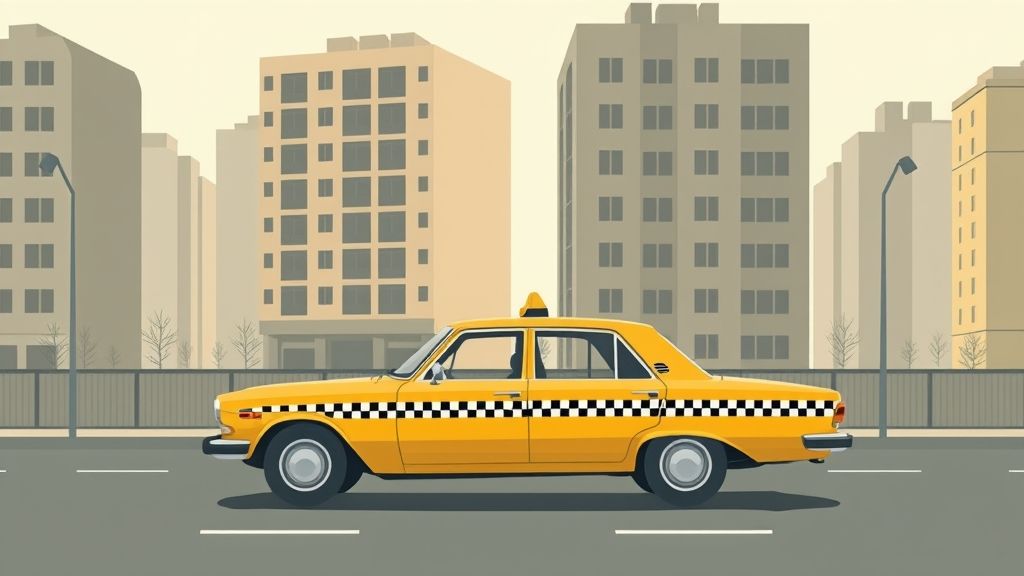 Сначала мы с семьей  поедем на машине
или на метро
или на такси
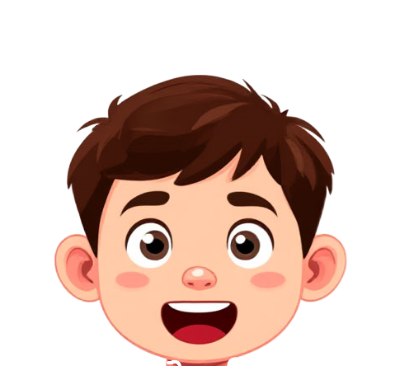 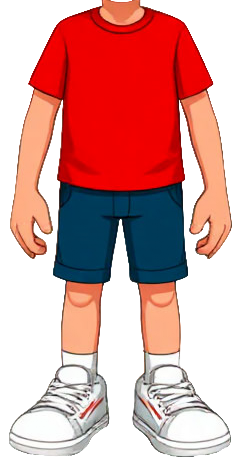 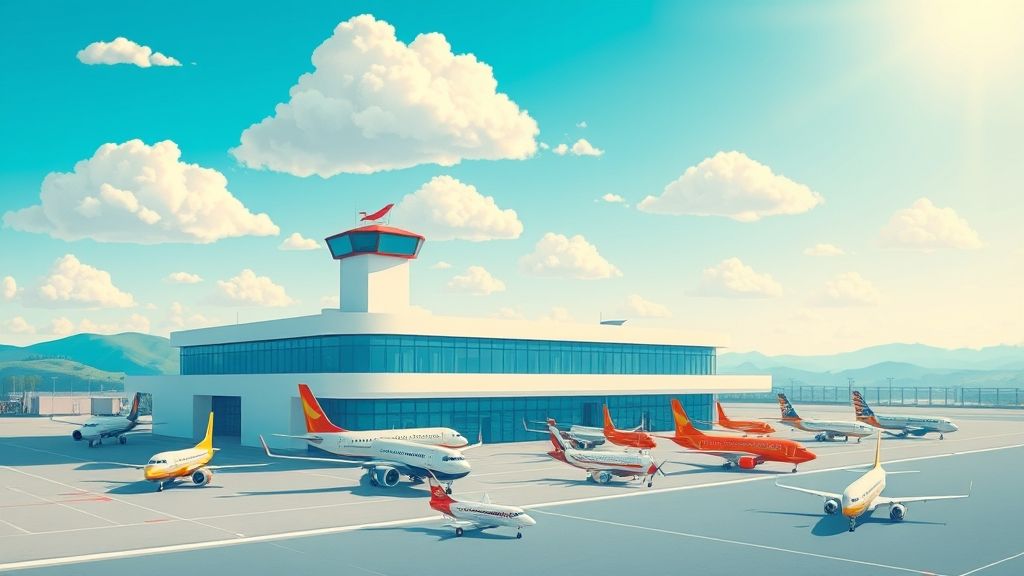 Мы приедем в аэропорт. Там очень много самолетов, один из них - наш
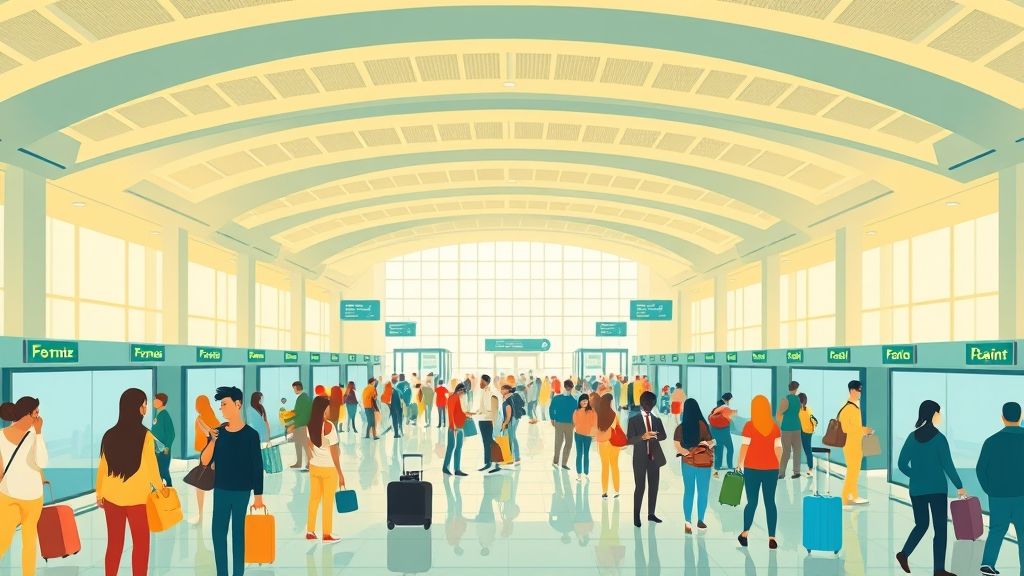 Внутри очень очень много людей! Я должен держаться рядом со своей семьей.
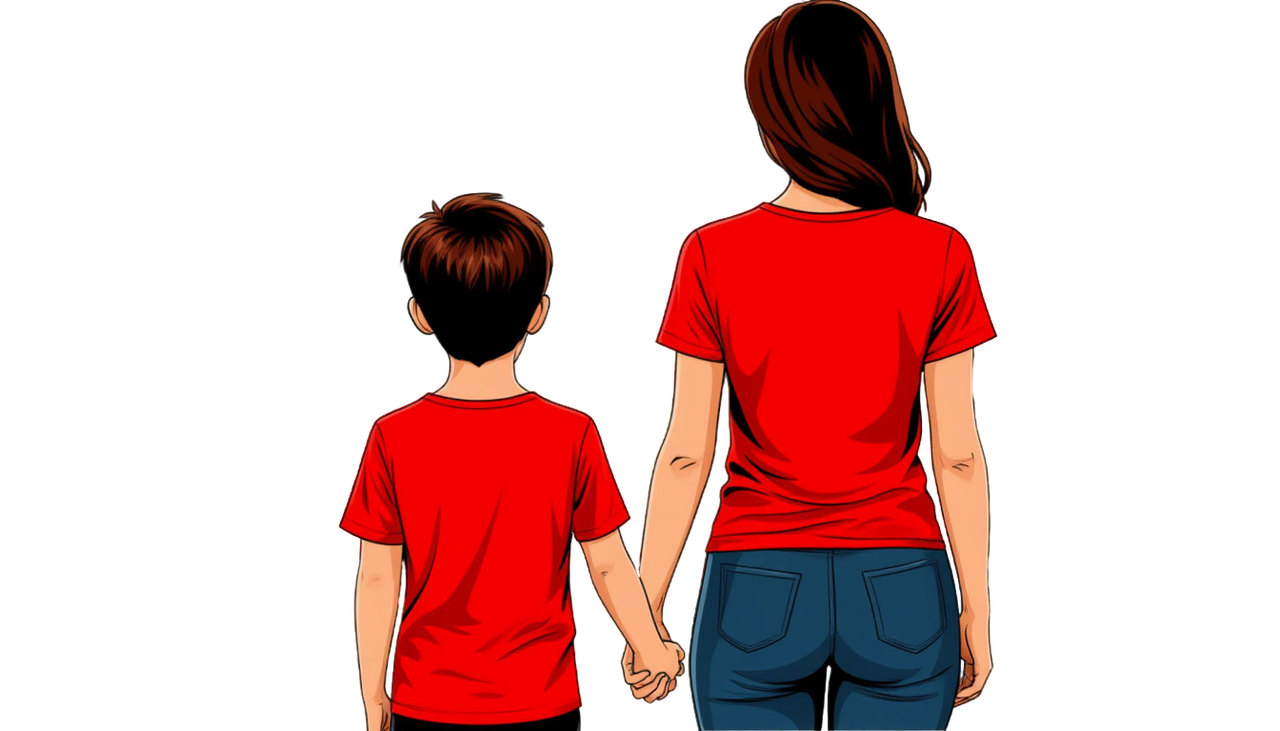 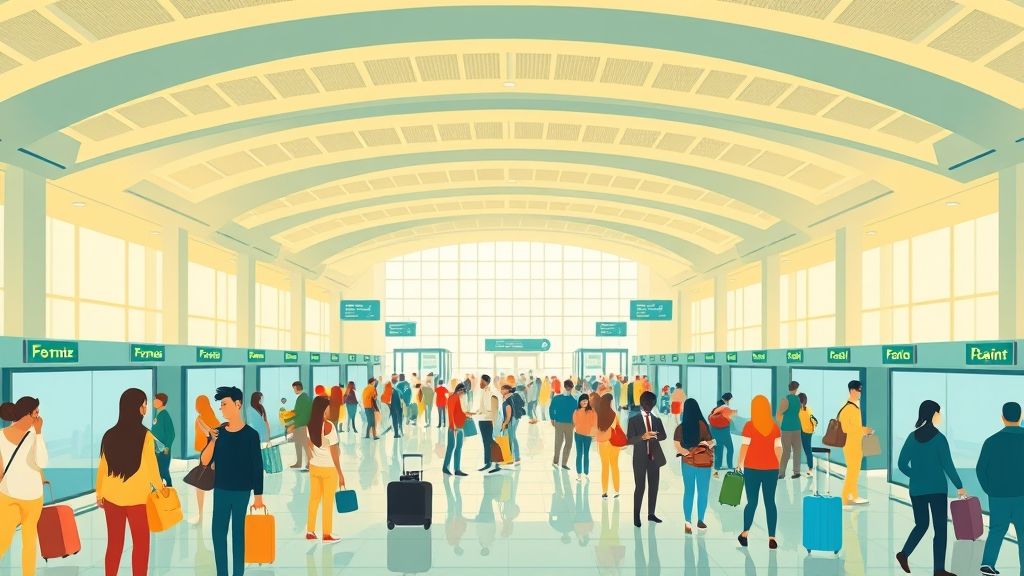 В аэропорту бывает очень шумно. Люди разговаривают друг с другом, все время звучат объявления на разных языках.
Я могу закрыть уши руками или наушниками
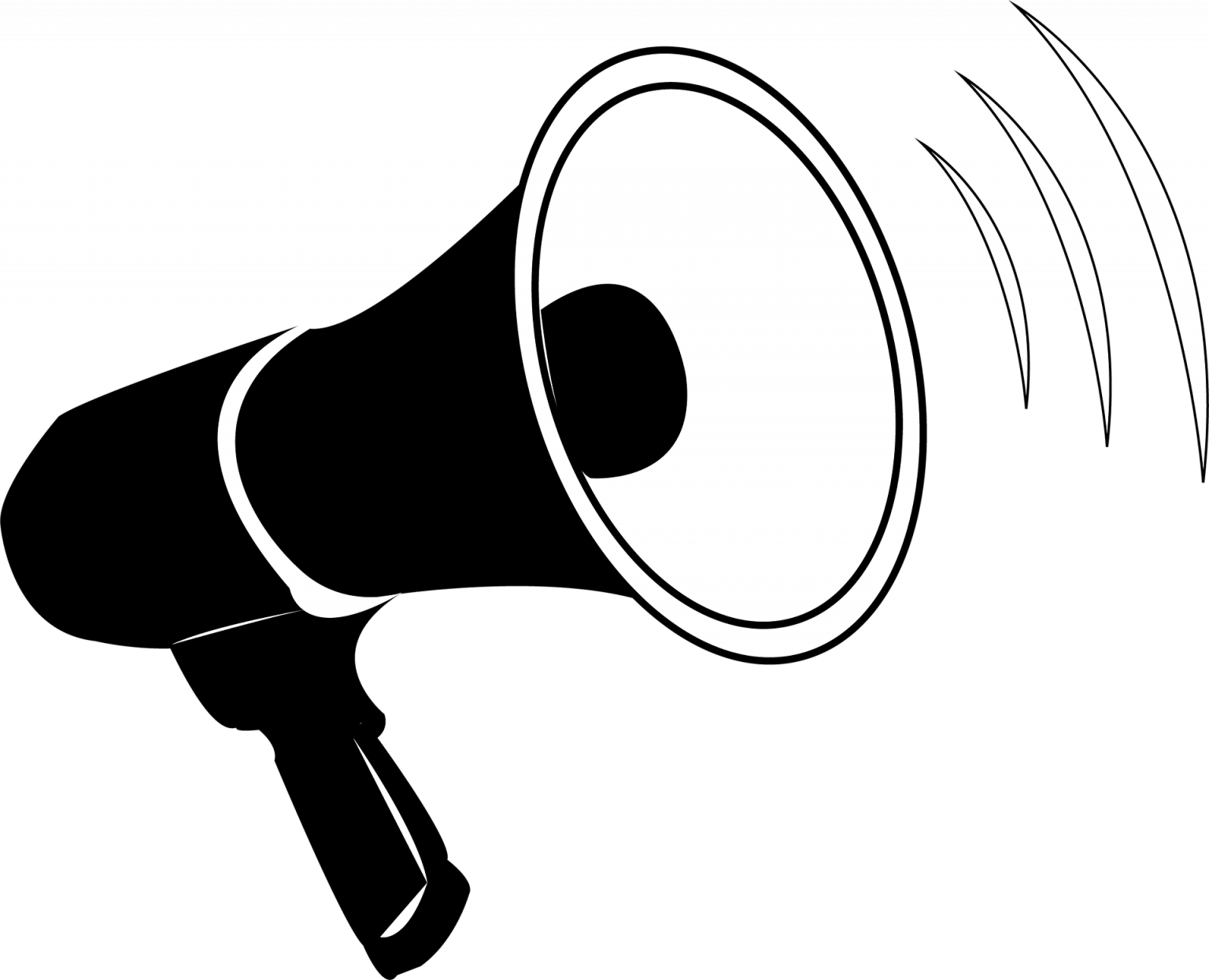 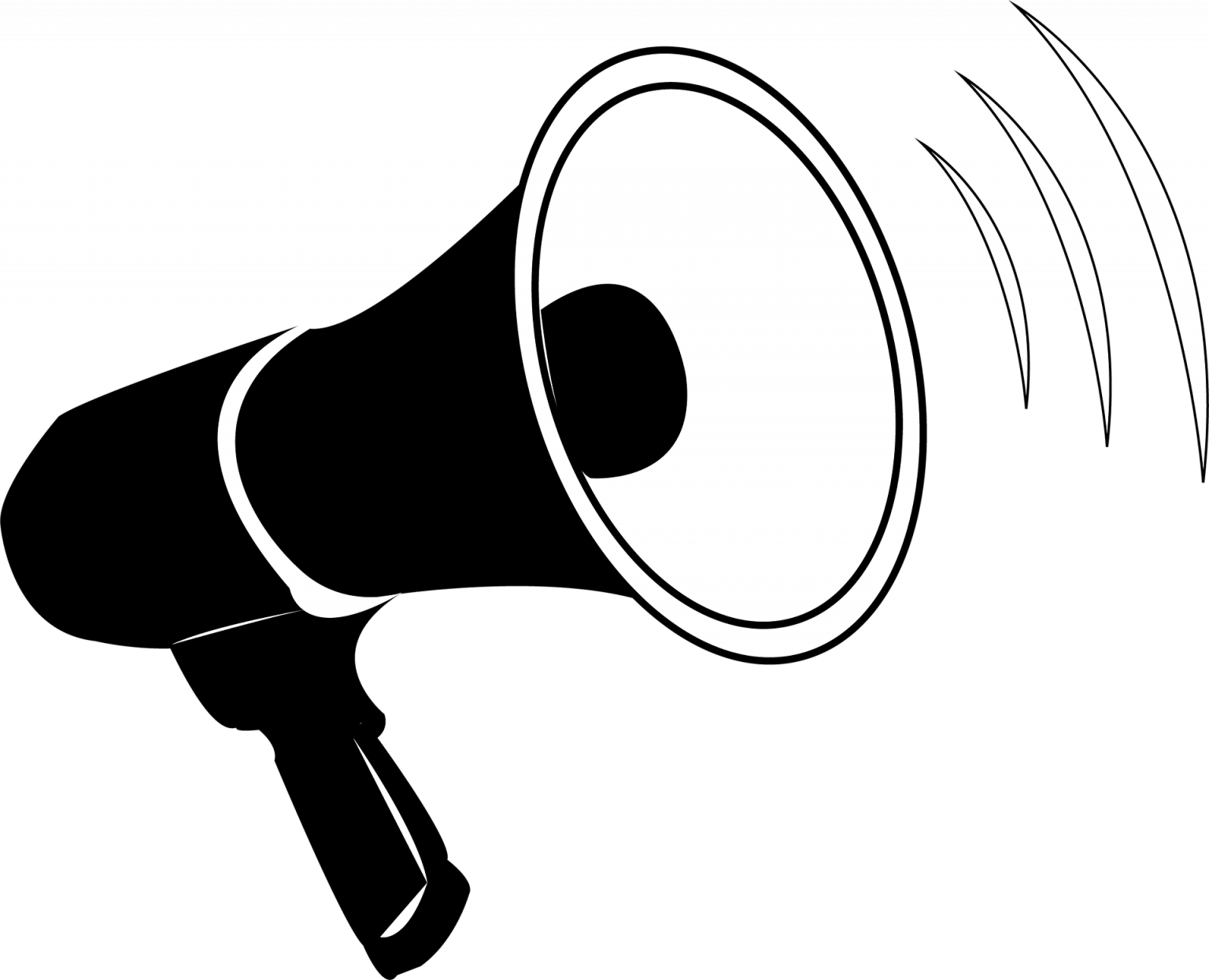 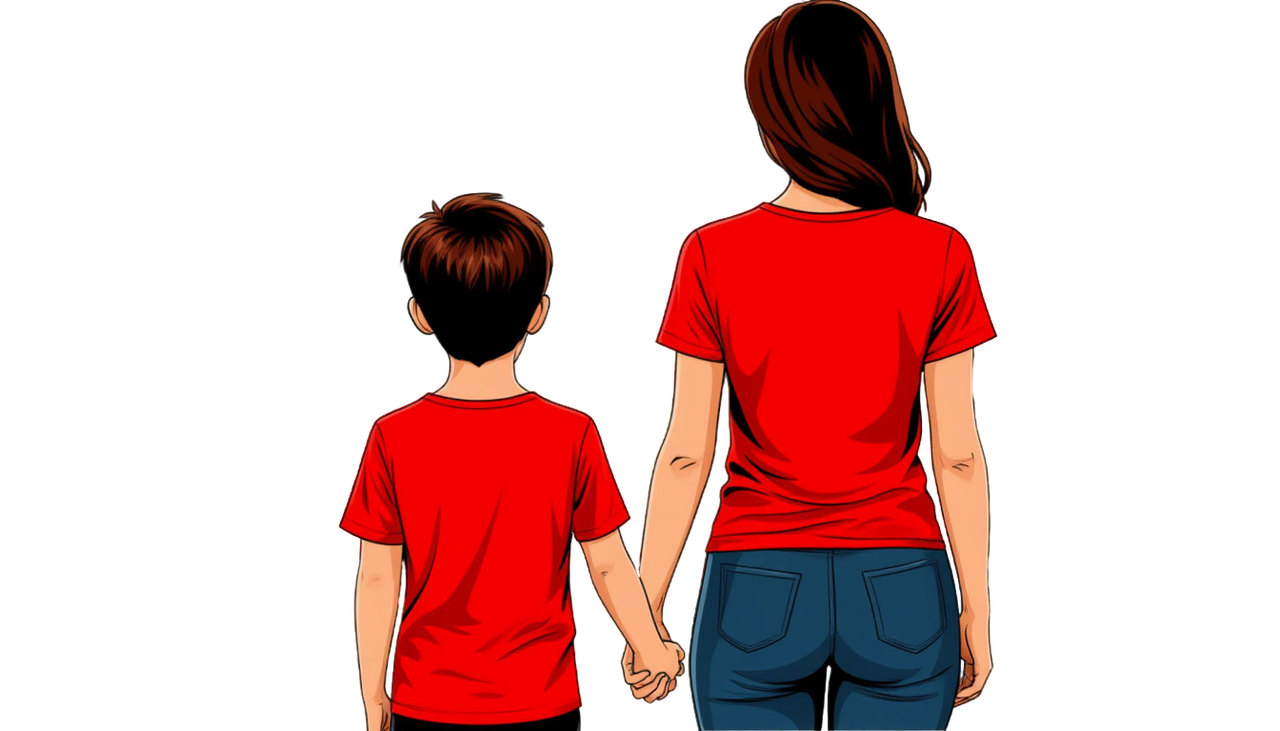 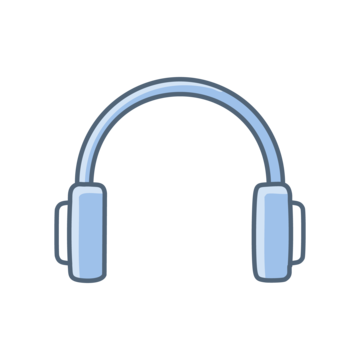 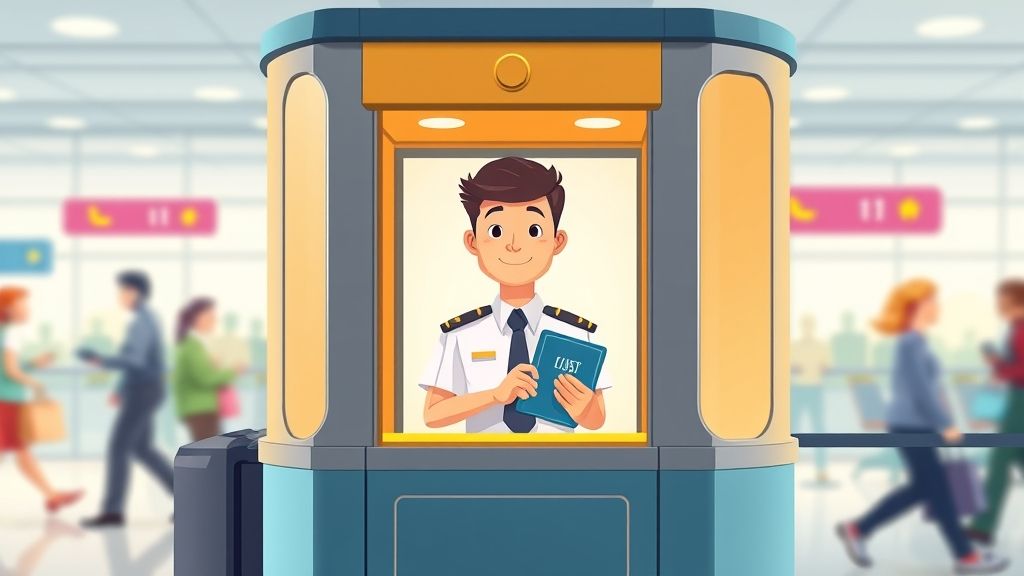 В аэропорту люди проходят много проверок. Специальные люди смотрят наши вещи, документы...
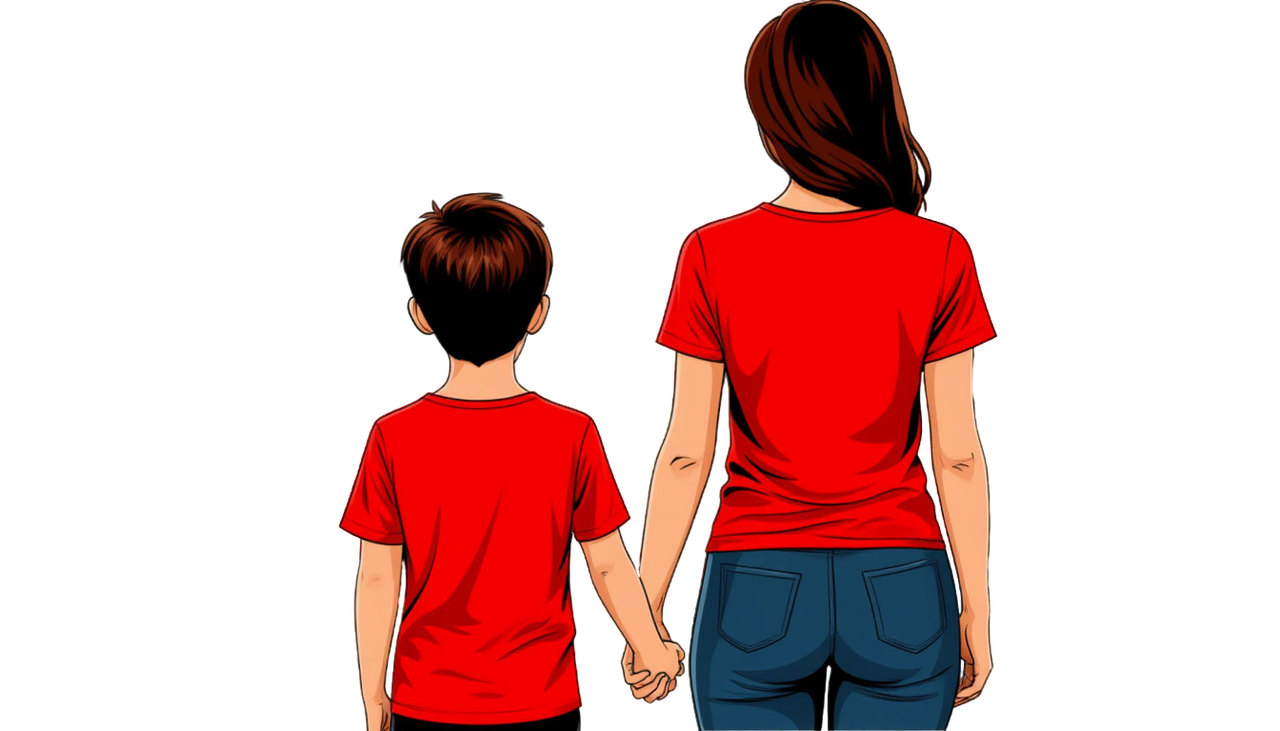 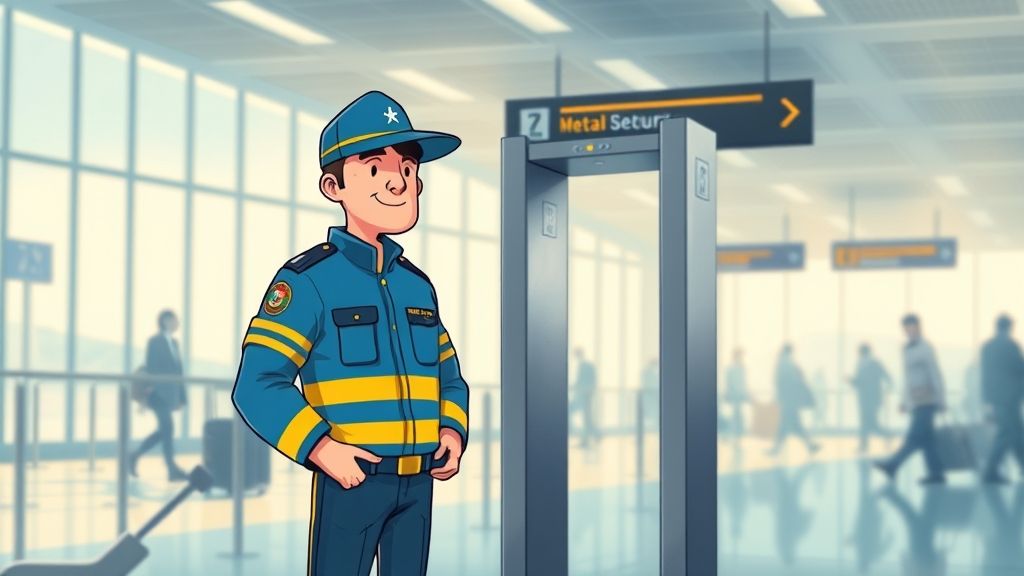 ...Просят пройти через рамки. Я буду спокойным и буду делать то, что мне говорят сотрудники аэропорта и родители.
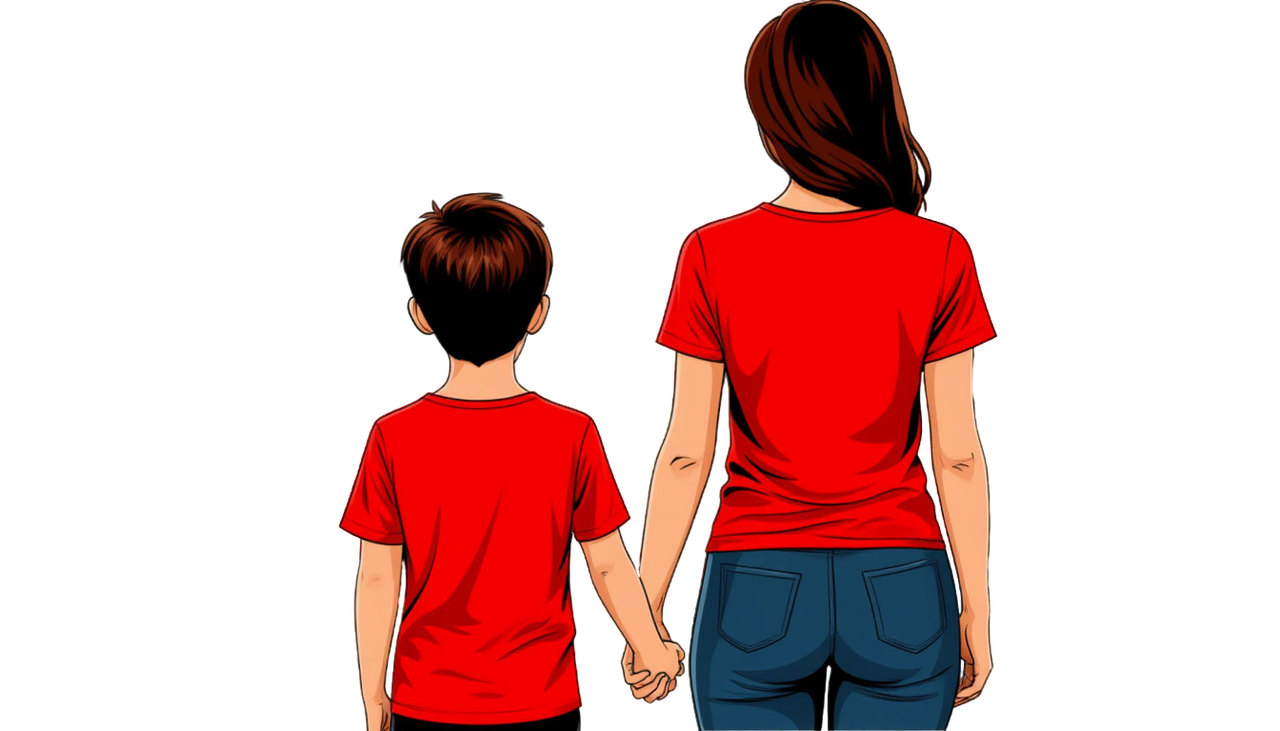 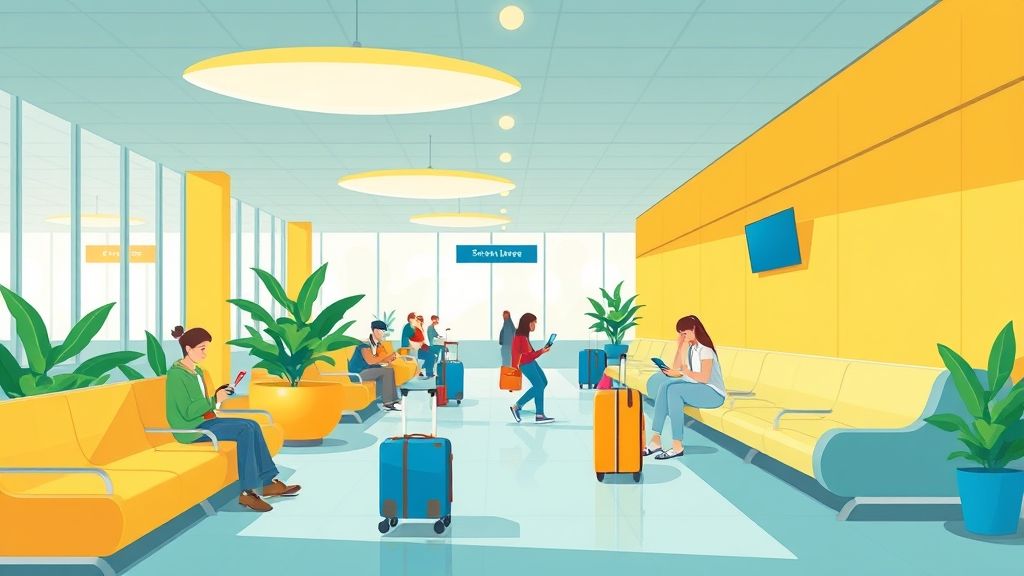 Мы прошли все проверки и ждем самолет. 
В аэропорту часто нужно подождать. Мне могут помочь ждать игрушки, планшет или телефон, книжка.
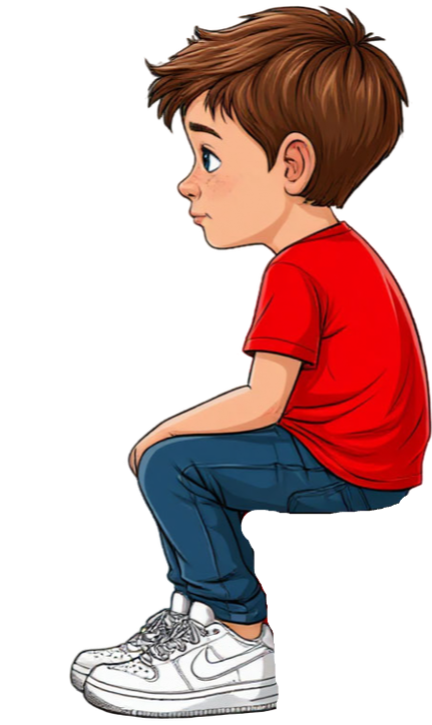 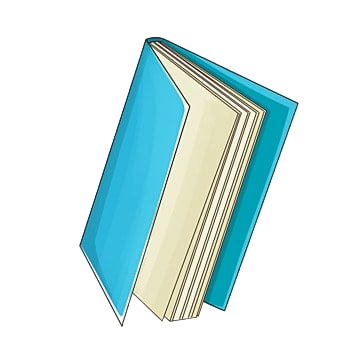 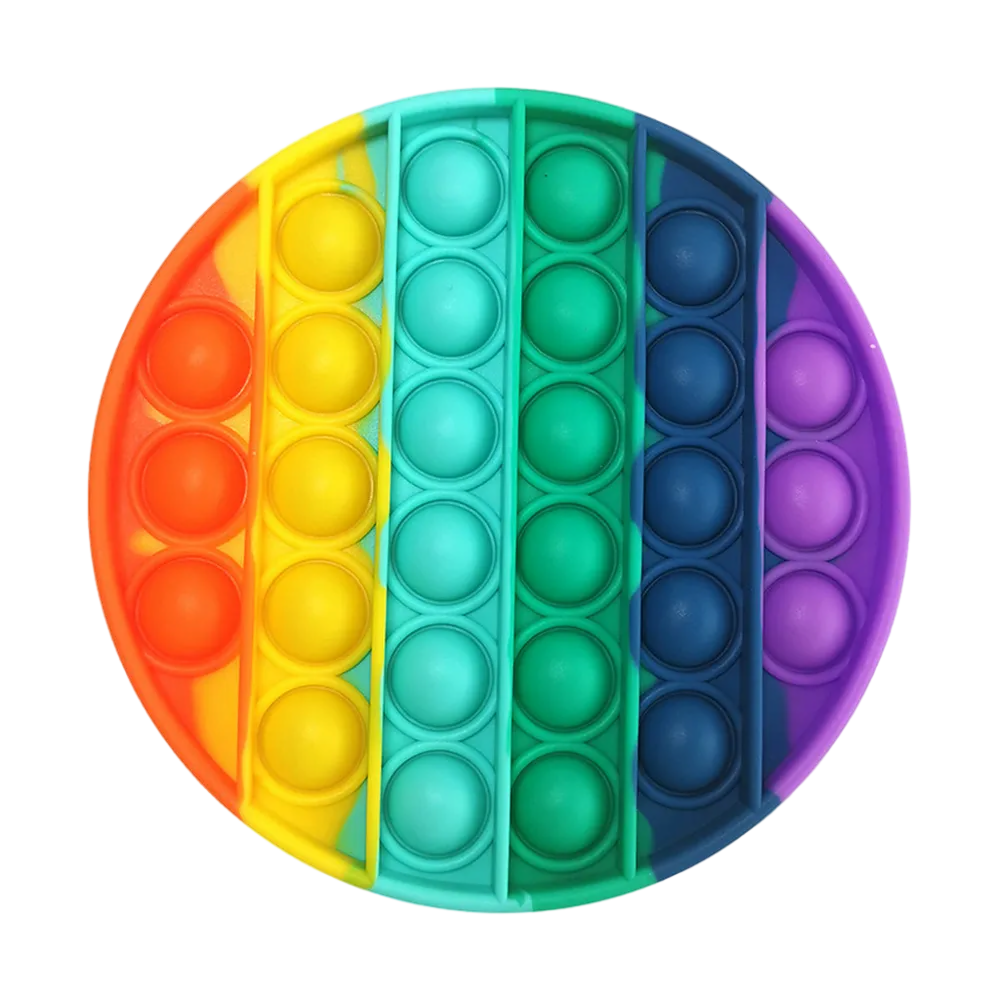 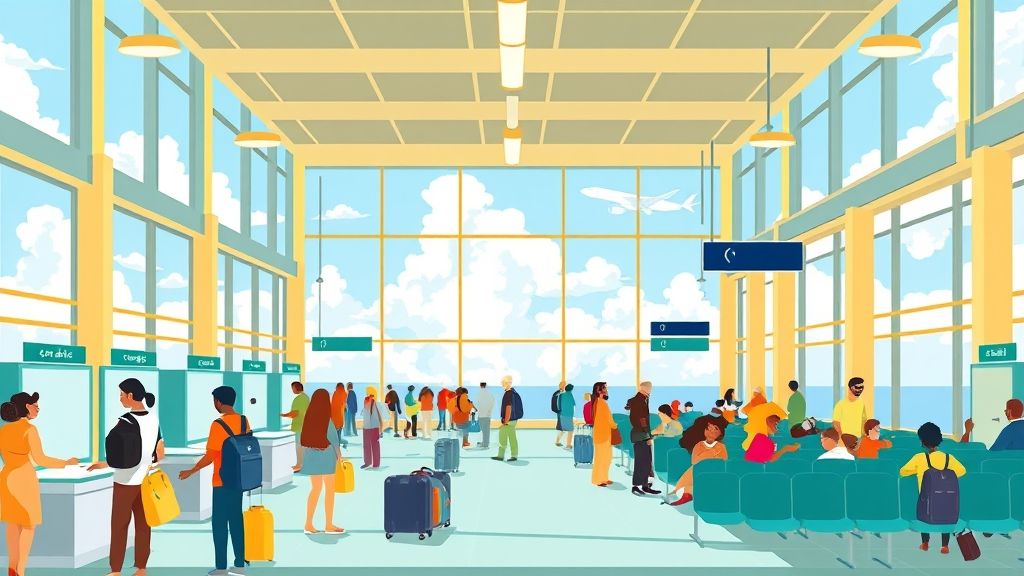 Начинается посадка на самолет, выстраивается большая очередь.
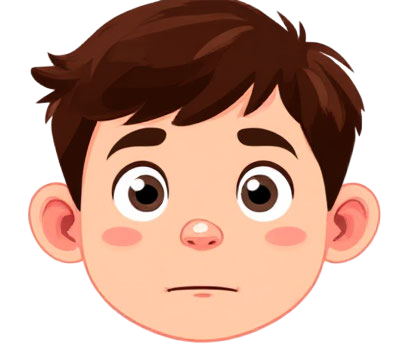 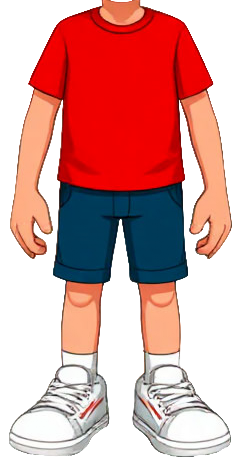 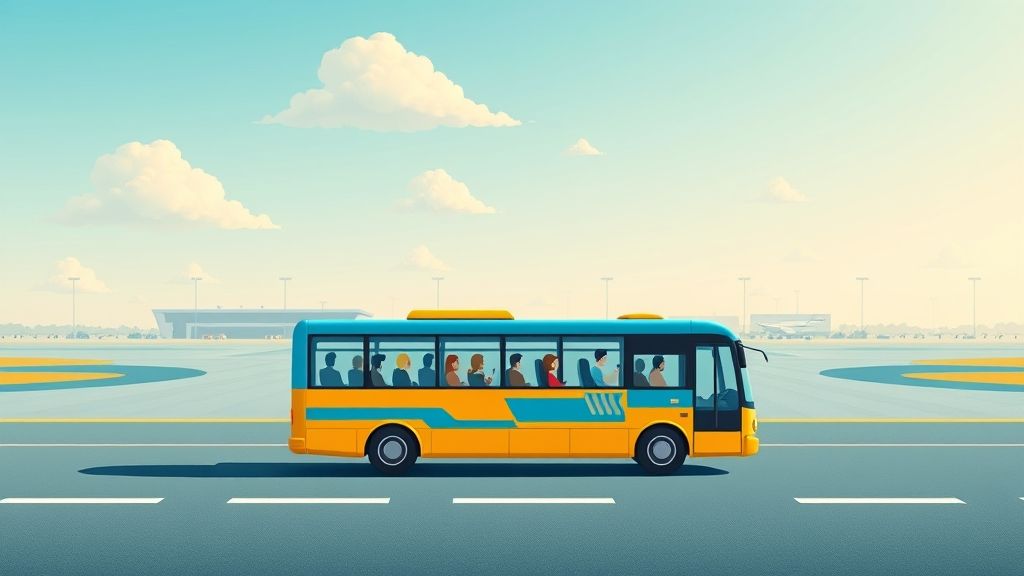 Иногда нужно сесть в специальный автобус, который отвезет к самолету.
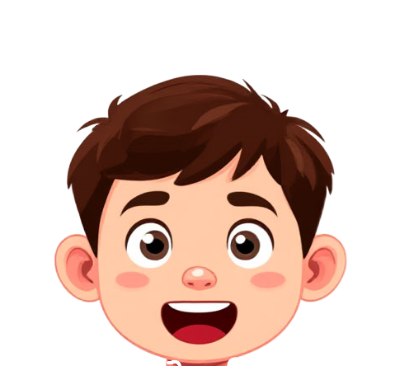 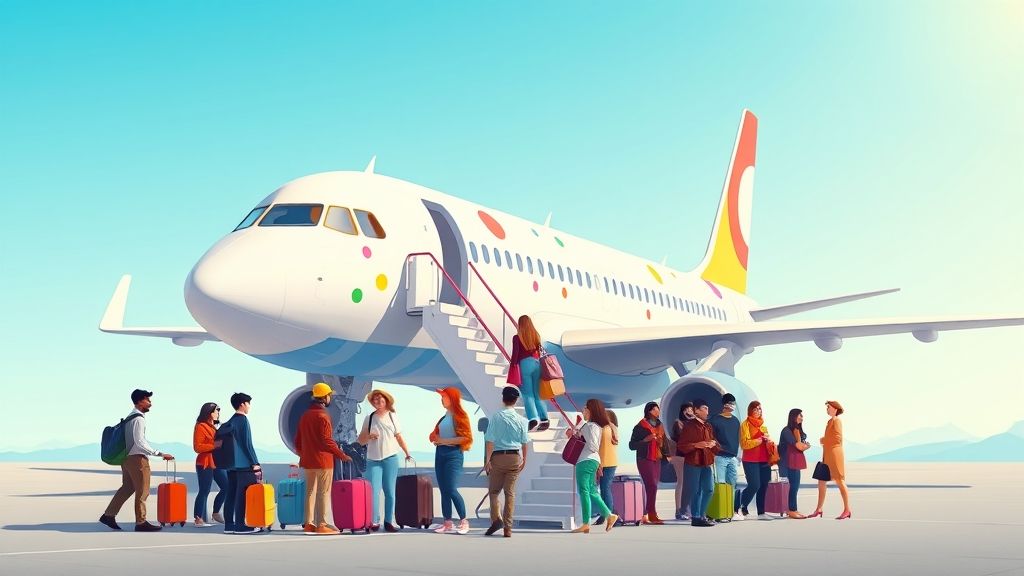 Все пассажиры заходят по лестнице в самолет. Самолеты так близко!
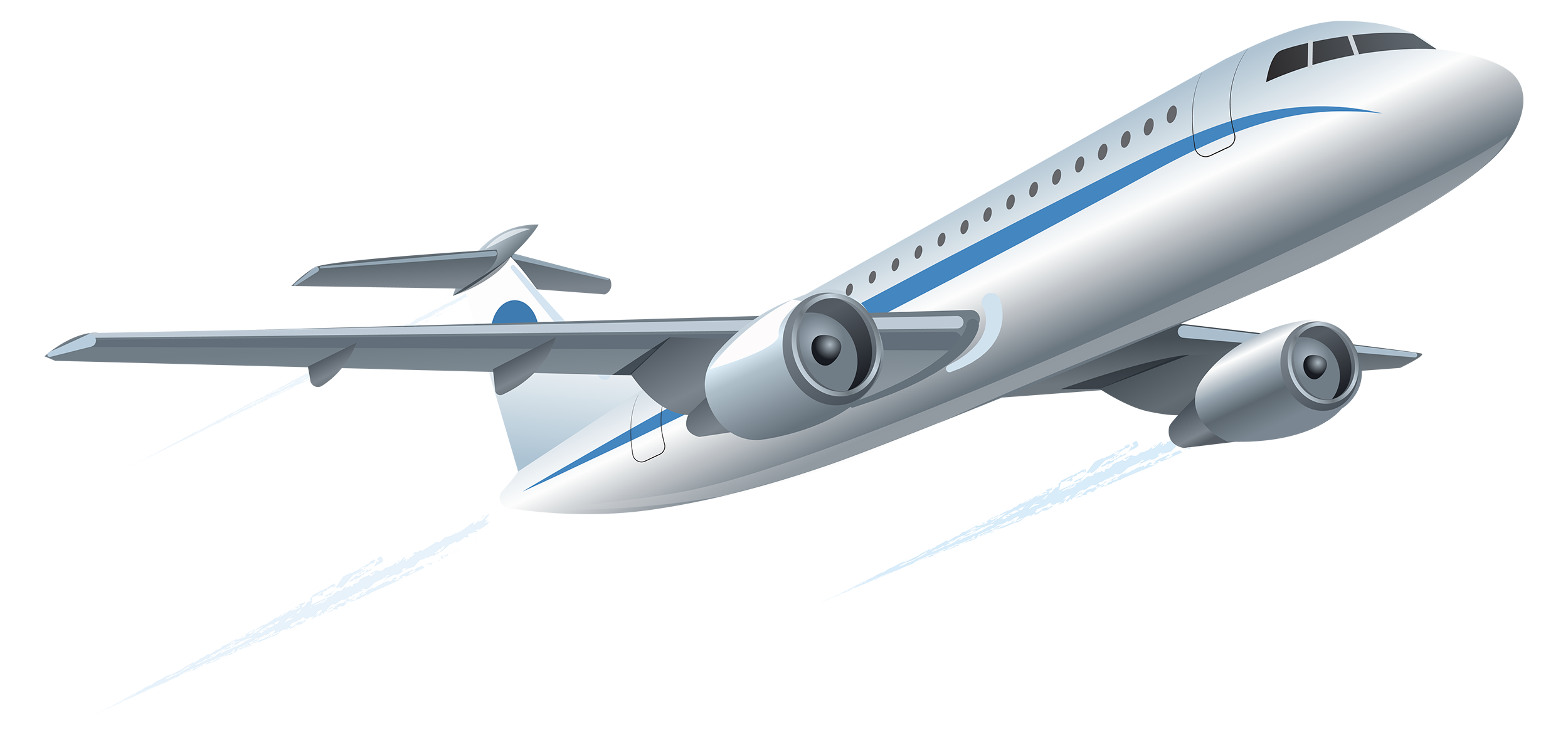 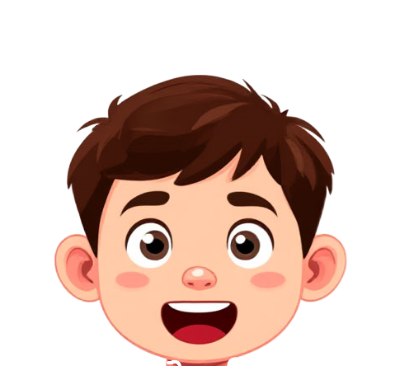 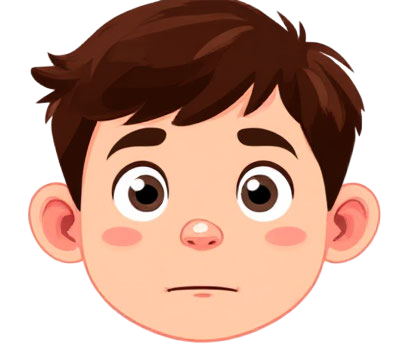 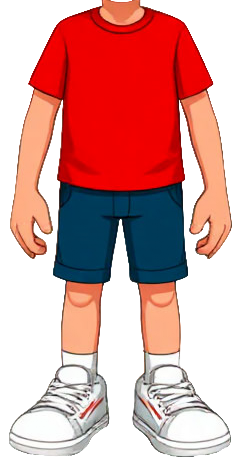 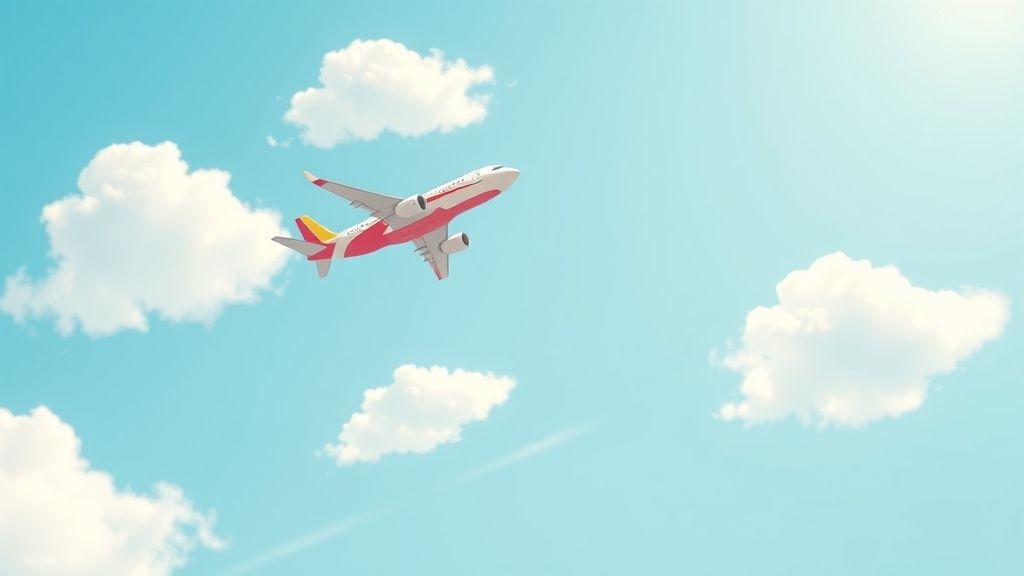 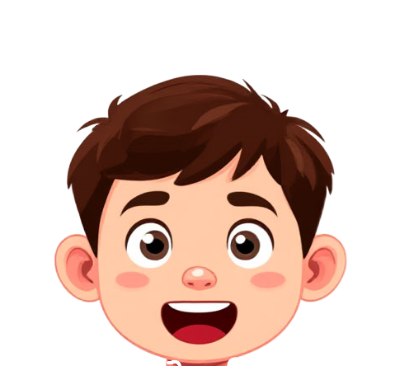 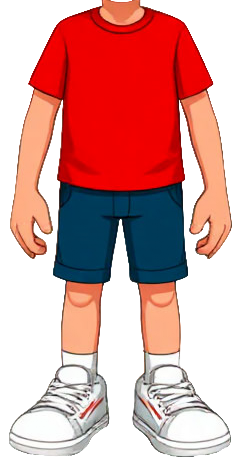 Я готов лететь!
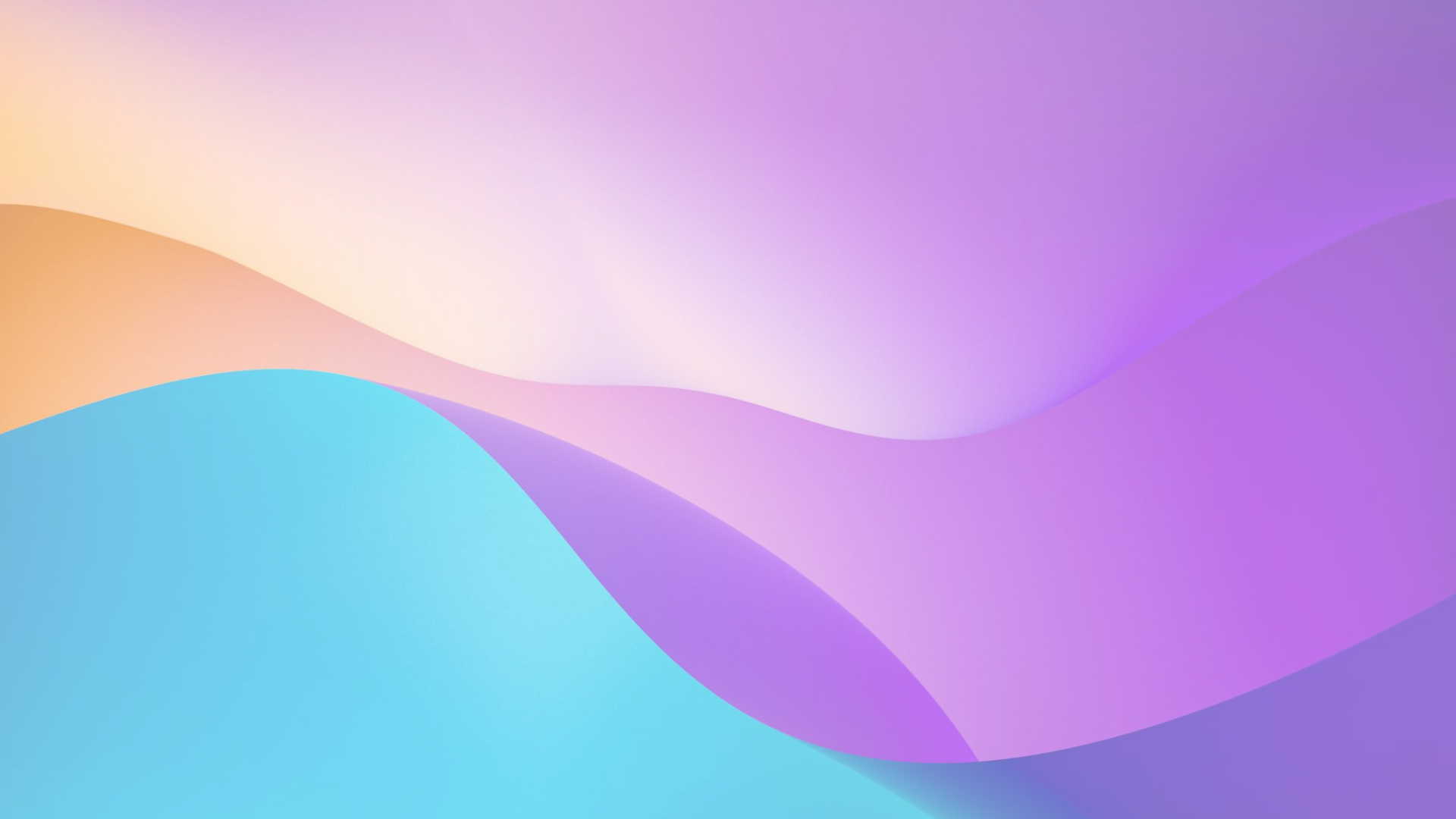 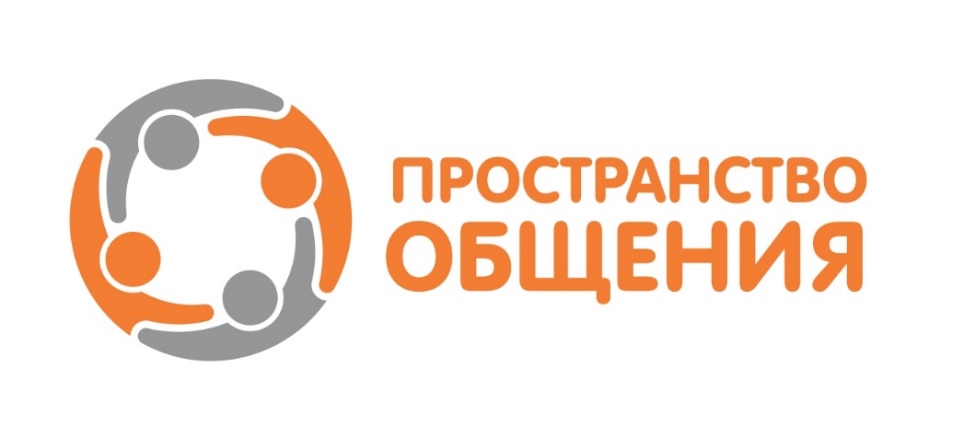 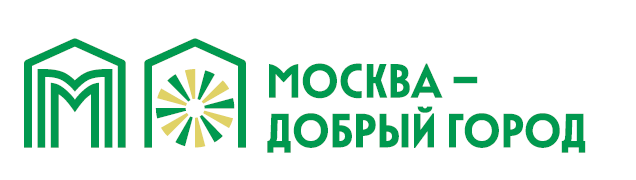 Социальную историю подготовила Полина Жданова,психолог Центра "Пространство общения"
Проект "Ключ к общению" реализуется при поддержке Департамента труда и социальной защиты населения города Москвы и Конкурса грантов "Москва - добрый город"